خواهم شبیهت گردم ای منجی
خواهم شبیهت گردم، ای منجیآرزویم اینست، هم دعایمفدایت سازم گنجهای عالمتـا که شبیه عیسی شـوم
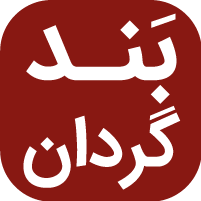 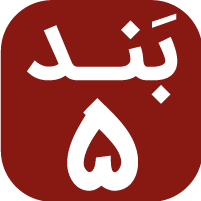 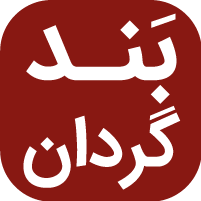 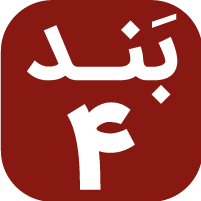 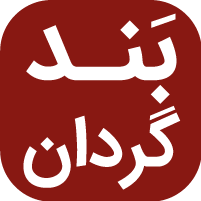 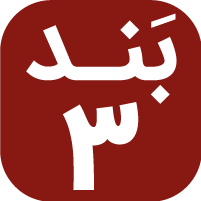 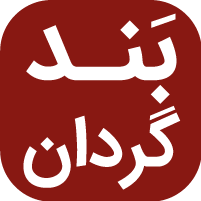 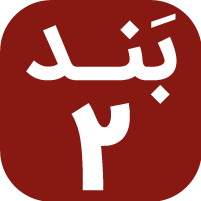 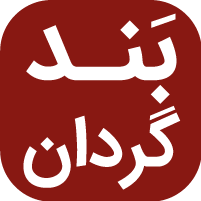 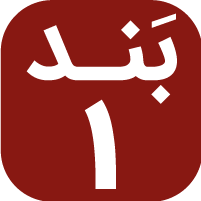 شبیهت گردم، شبیهت گردممنجی عزیز پاکم بسازبا مهرت بیا، پر ساز قلبم رانقش کن صورتت در قلب من
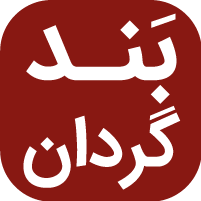 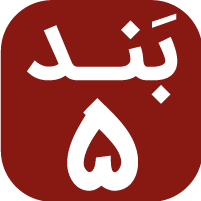 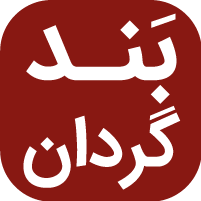 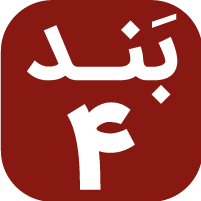 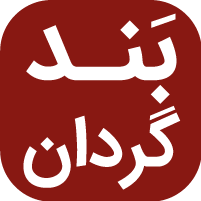 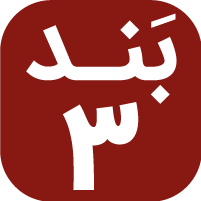 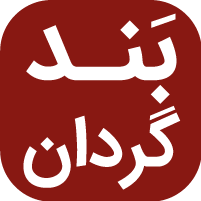 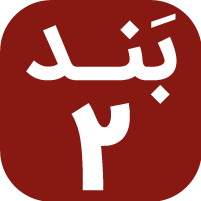 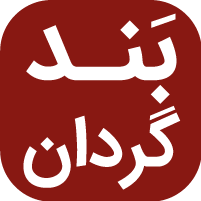 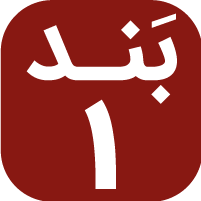 شبیهت شوم پر از محبتعفـو و شفقت، مهر و الفتکنم دستگیری بیچارگان راجـویـم آواره گمشــده را
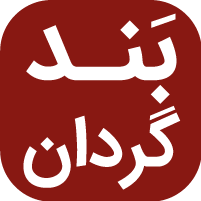 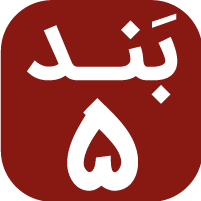 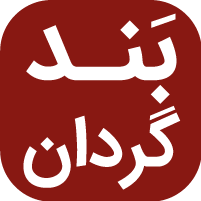 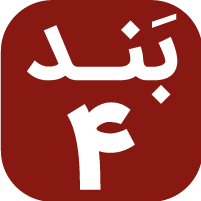 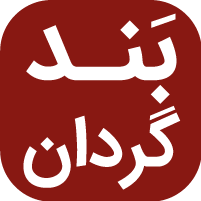 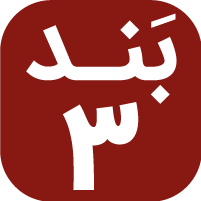 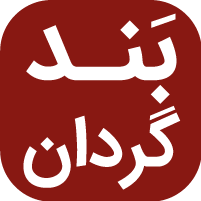 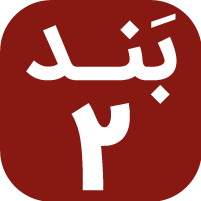 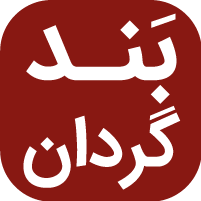 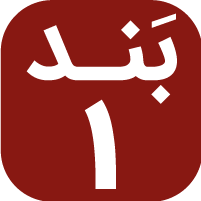 شبیهت گردم، شبیهت گردممنجی عزیز پاکم بسازبا مهرت بیا، پر ساز قلبم رانقش کن صورتت در قلب من
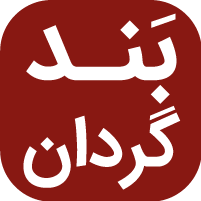 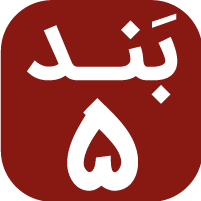 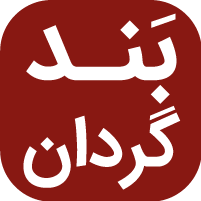 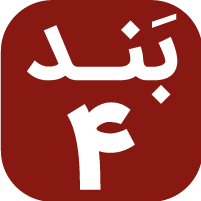 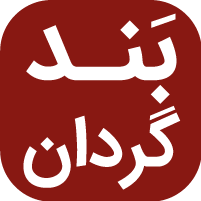 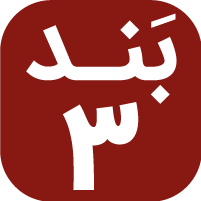 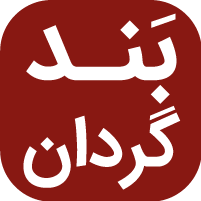 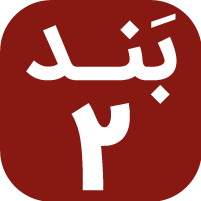 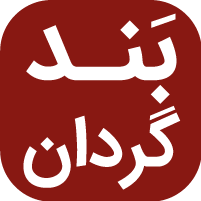 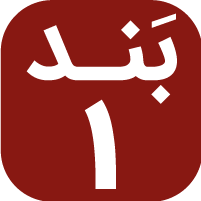 شبیهت شوم، حلیم و قدوسبـی آزار و شـجاع و صبـورکنم تحمل ظلم دشمنانبهــر نجــات گنهکاران
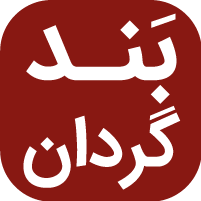 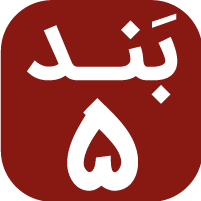 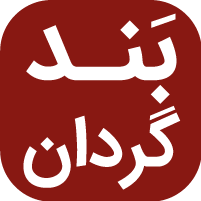 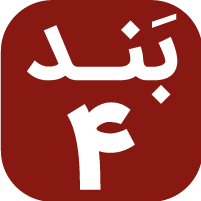 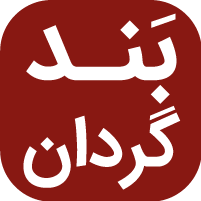 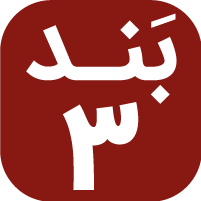 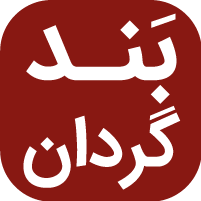 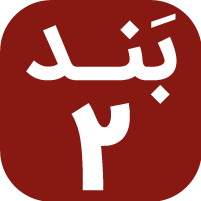 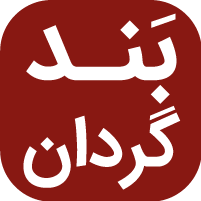 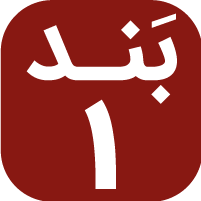 شبیهت گردم، شبیهت گردممنجی عزیز پاکم بسازبا مهرت بیا، پر ساز قلبم رانقش کن صورتت در قلب من
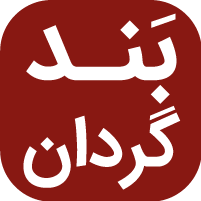 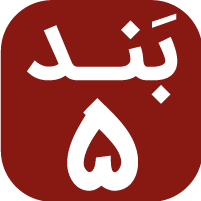 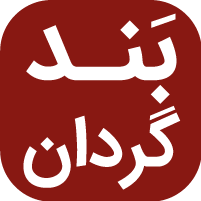 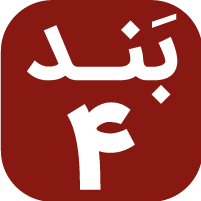 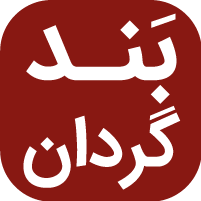 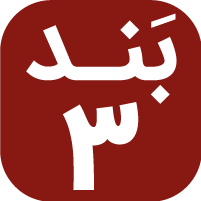 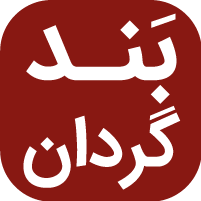 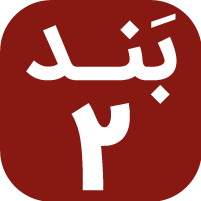 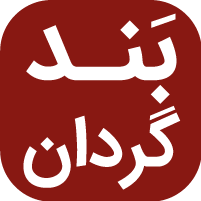 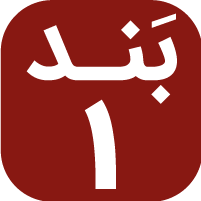 نزدت می آیم شبیهت شوممسیح روحـت را همی خواهمنزدت آورم هر آنچه دارمعیسی همه را بـه تـو دهـم
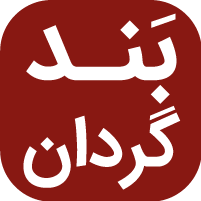 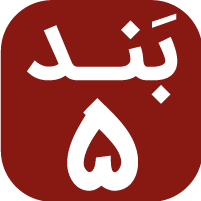 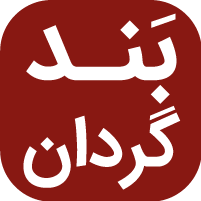 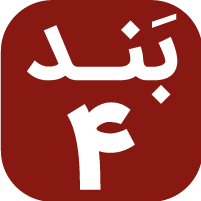 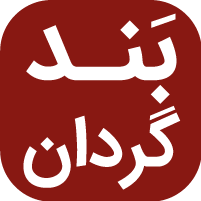 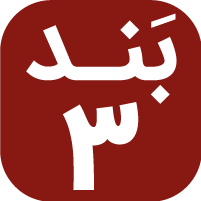 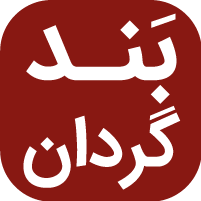 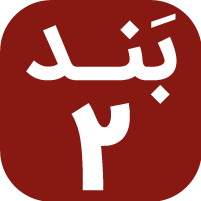 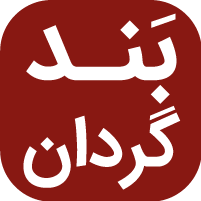 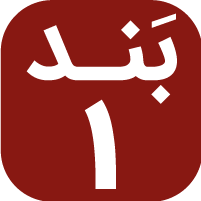 شبیهت گردم، شبیهت گردممنجی عزیز پاکم بسازبا مهرت بیا، پر ساز قلبم رانقش کن صورتت در قلب من
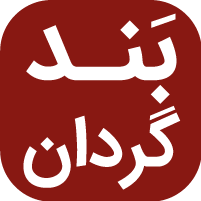 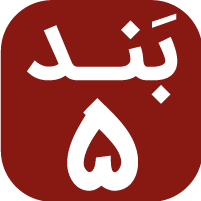 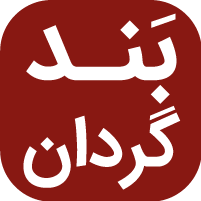 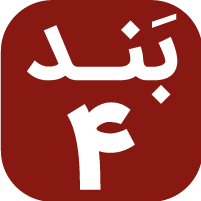 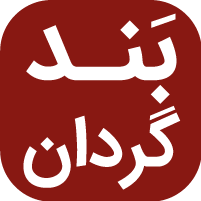 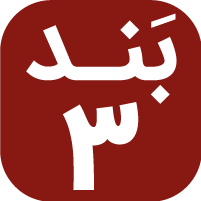 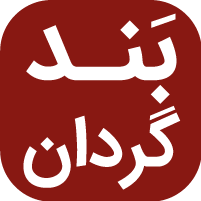 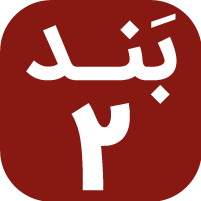 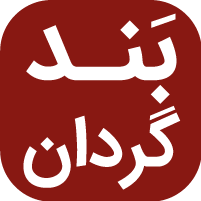 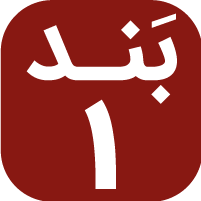 شبیهت شوم در حین دعاروحت را بـه من عطا فرمابهر سکونت هیکلم بسازدر سما شوم بـا تو دمـساز
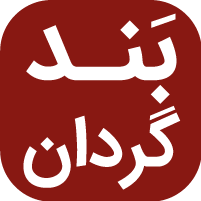 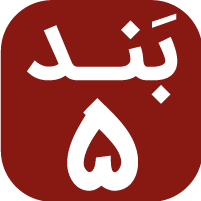 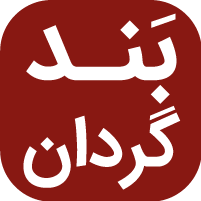 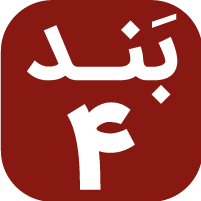 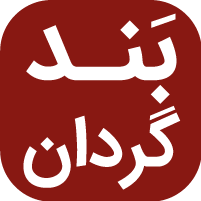 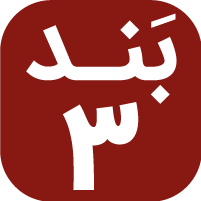 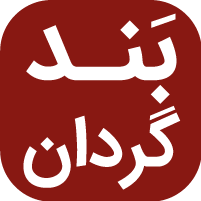 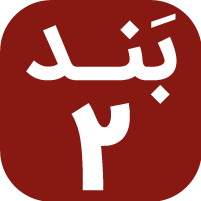 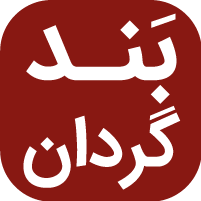 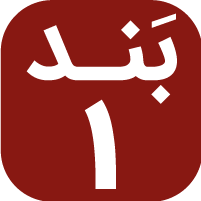 شبیهت گردم، شبیهت گردممنجی عزیز پاکم بسازبا مهرت بیا، پر ساز قلبم رانقش کن صورتت در قلب من
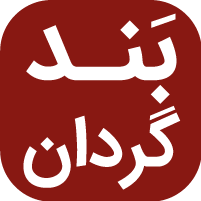 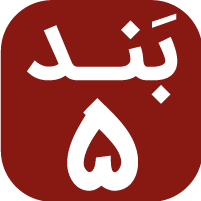 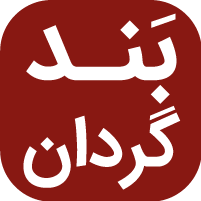 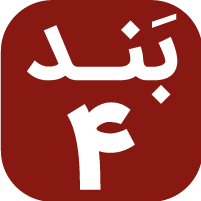 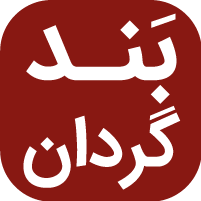 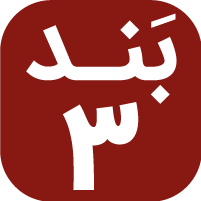 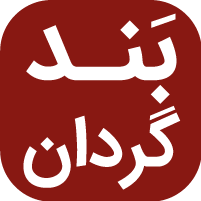 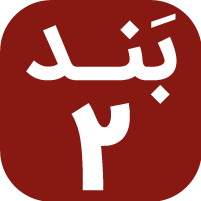 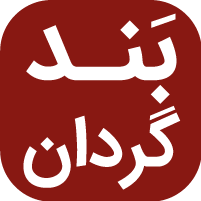 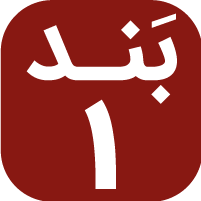